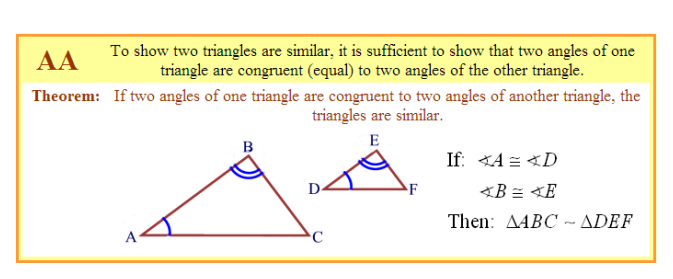 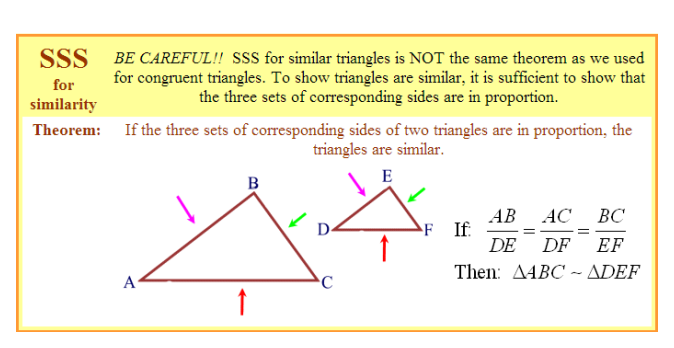 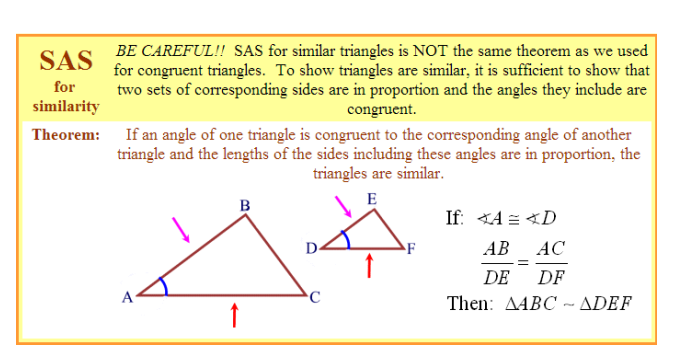 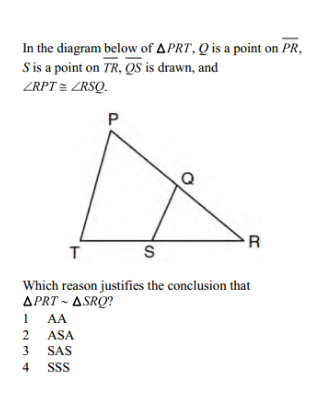 Name______________________________________
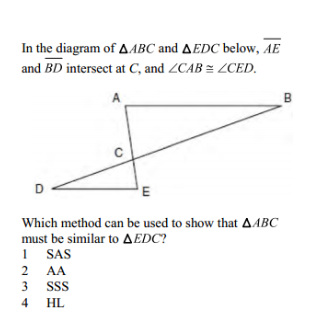 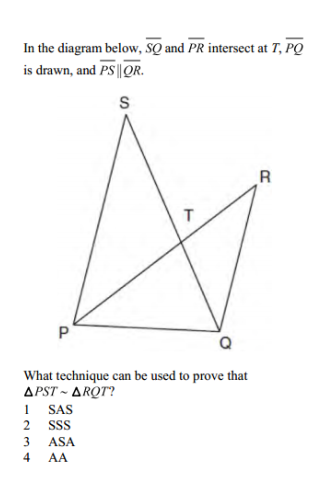 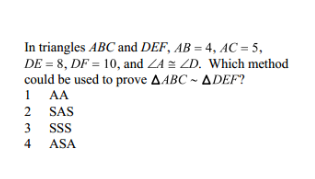 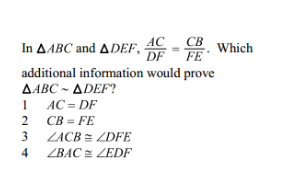 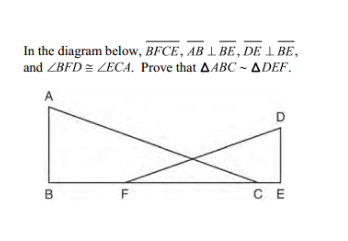 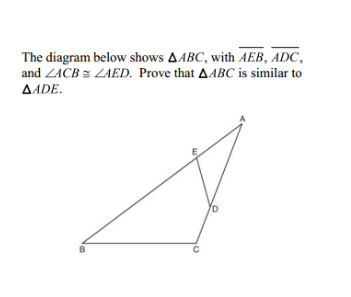